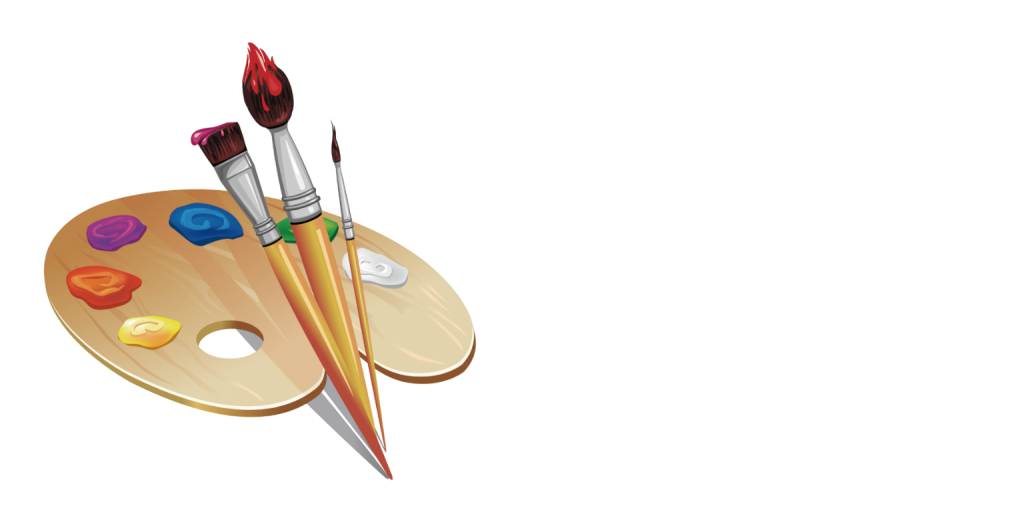 BÀI 2
TRANG PHỤC TRONG LỄ HỘI
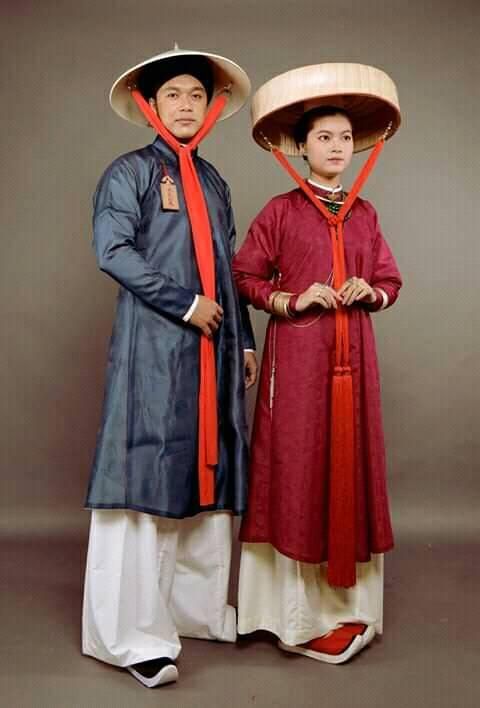 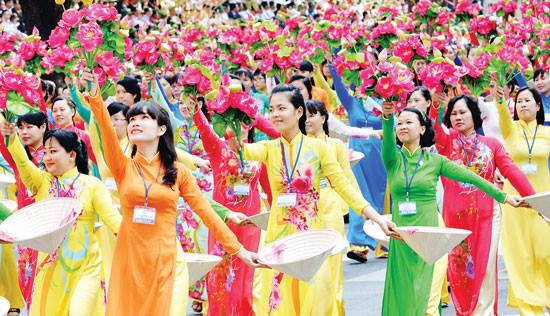 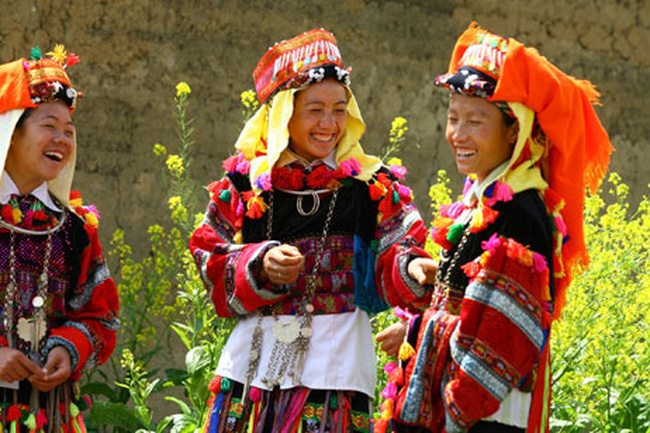 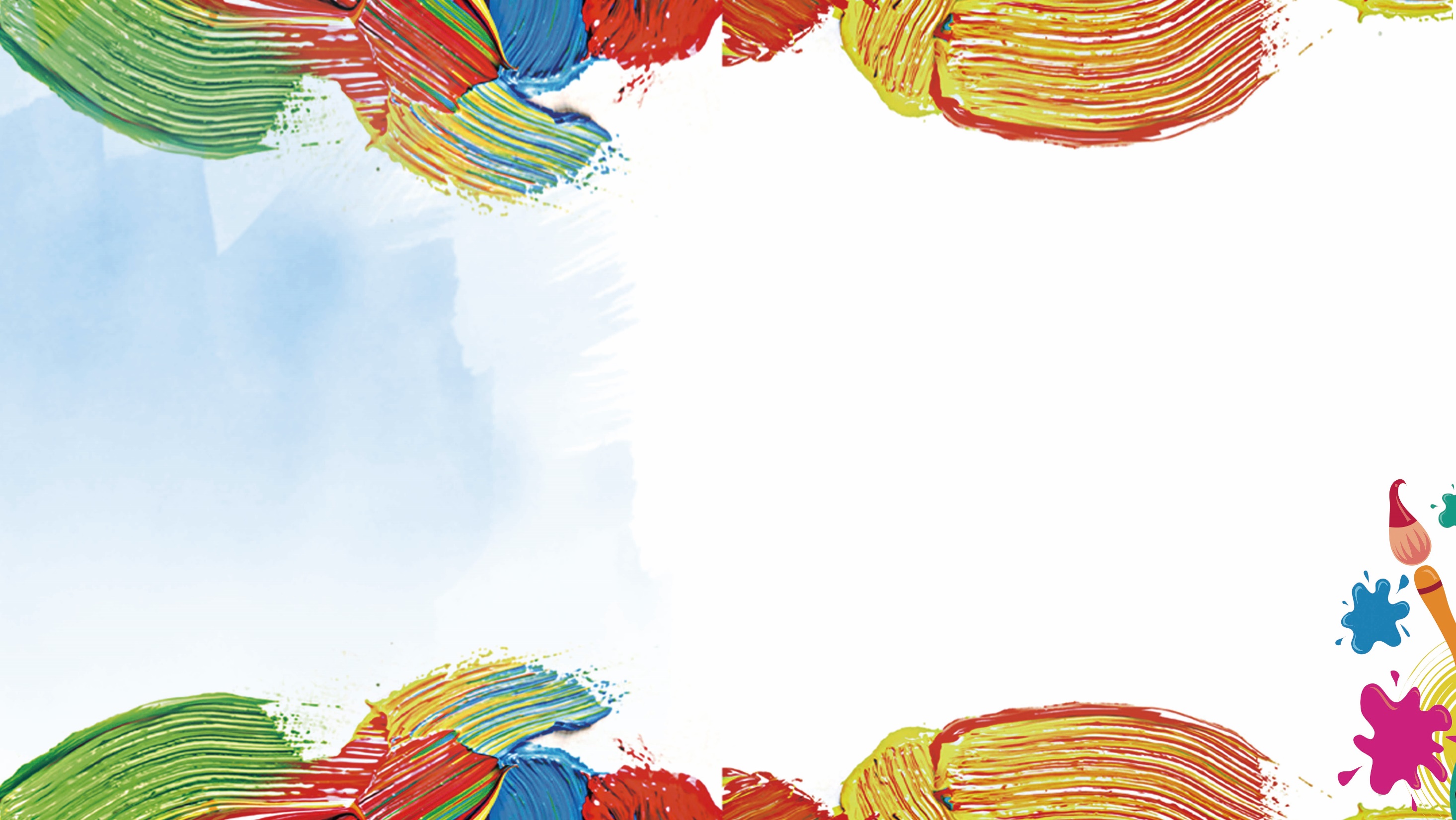 [Speaker Notes: Ghi bảng xong giới thiệu nội dung bài học gồm 3 phần tìm và chọn….,cách vẽ, thực hành]
TRÒ CHƠI
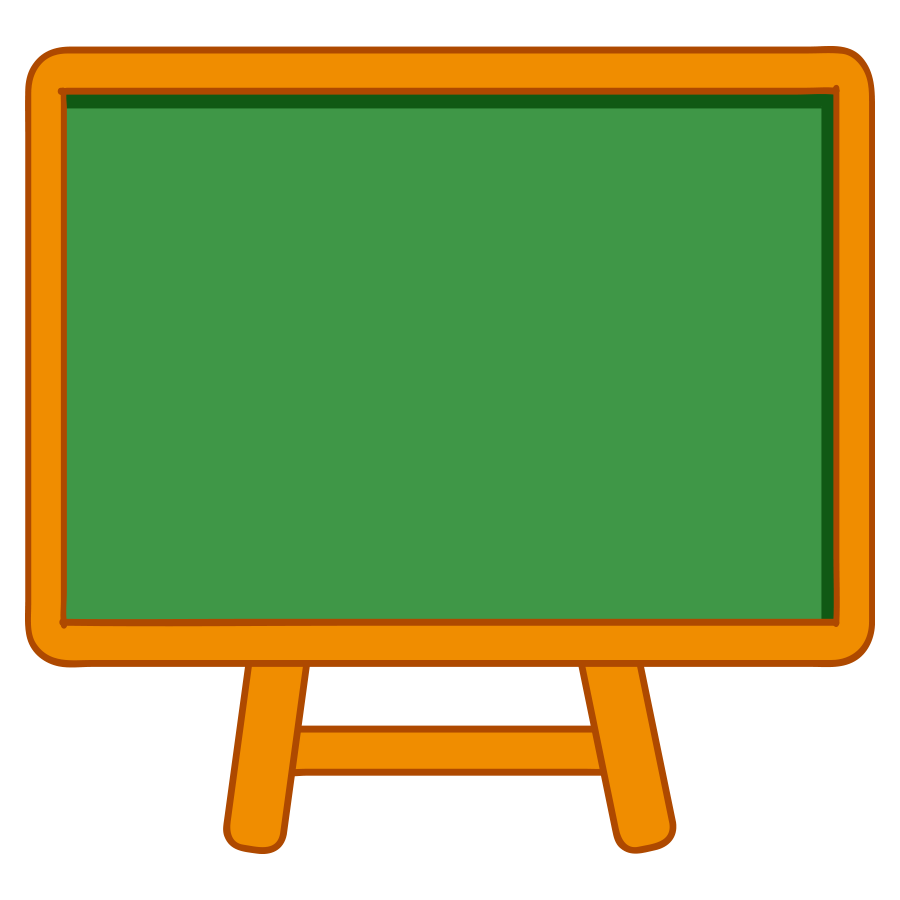 NHÌN TRANG PHỤC - ĐOÁN ĐẤT NƯỚC
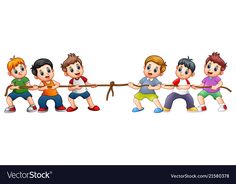 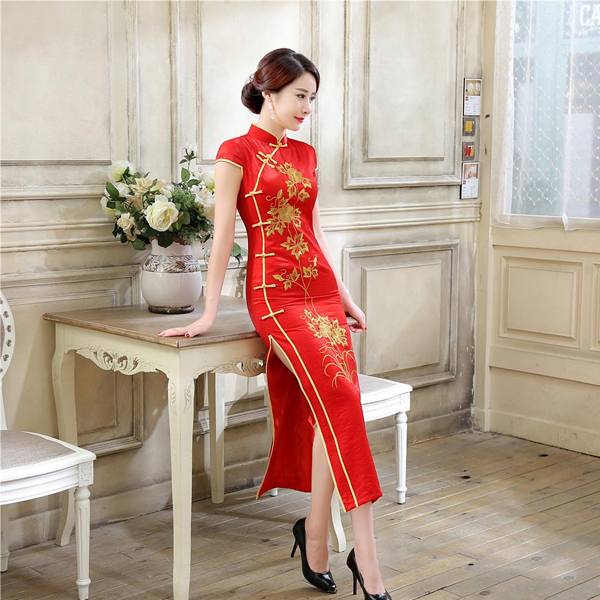 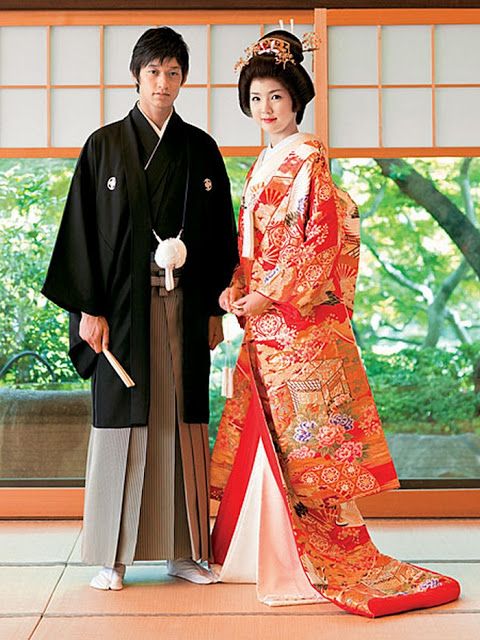 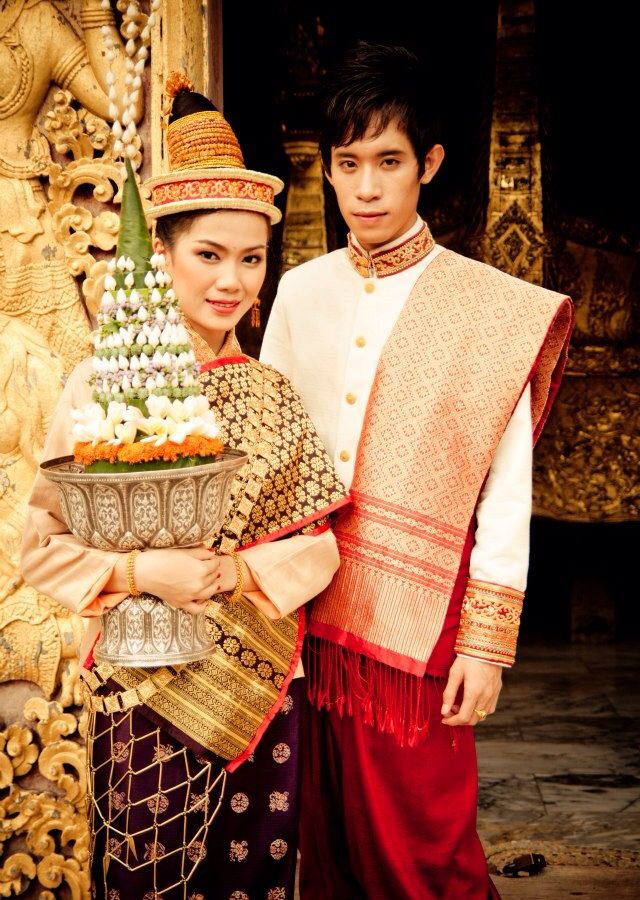 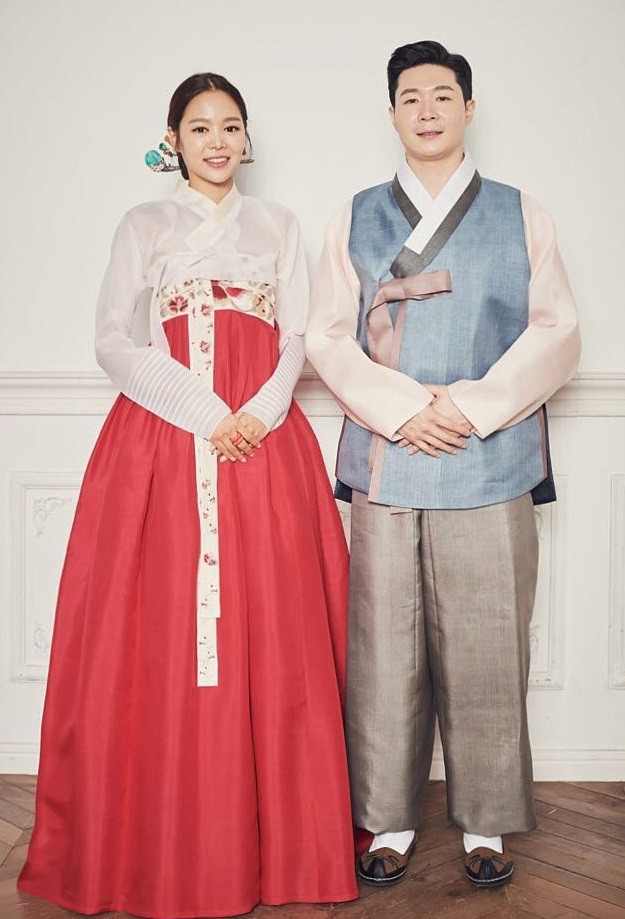 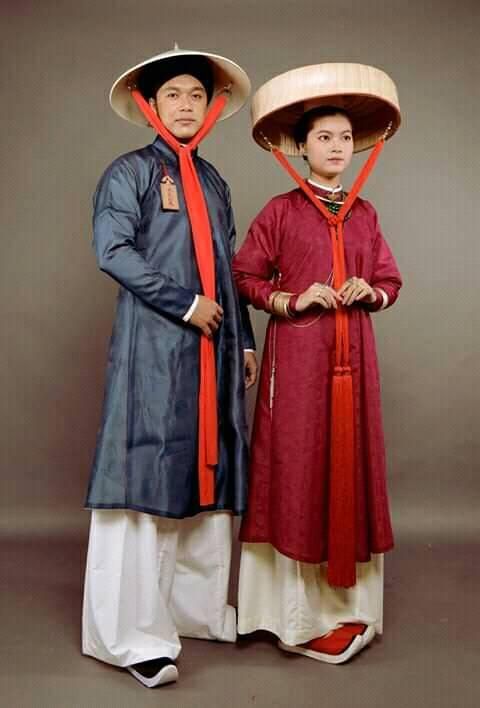 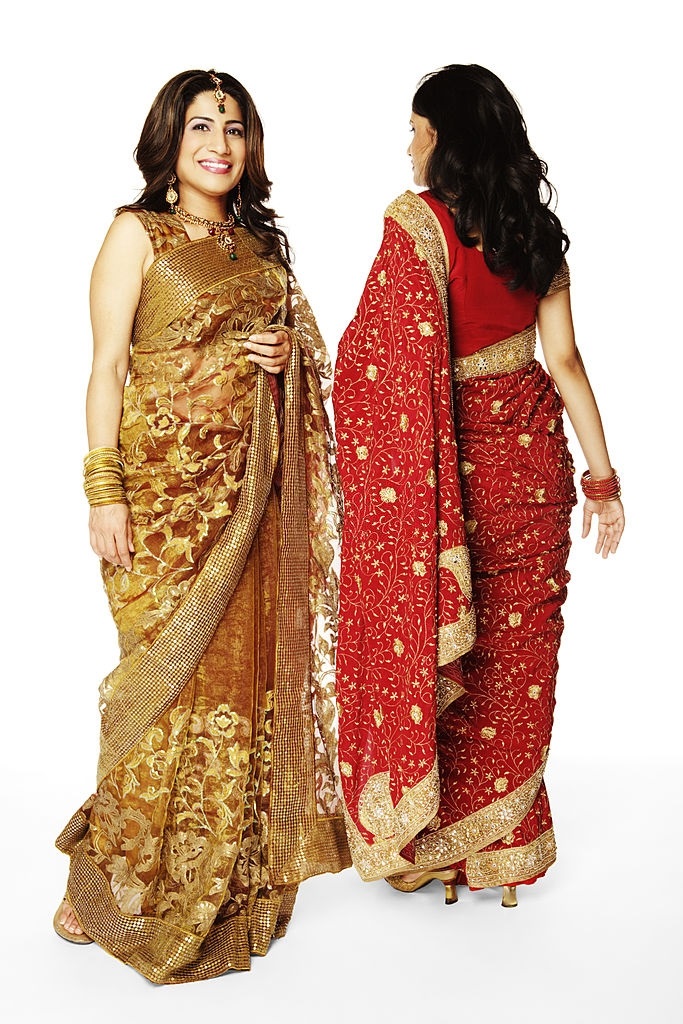 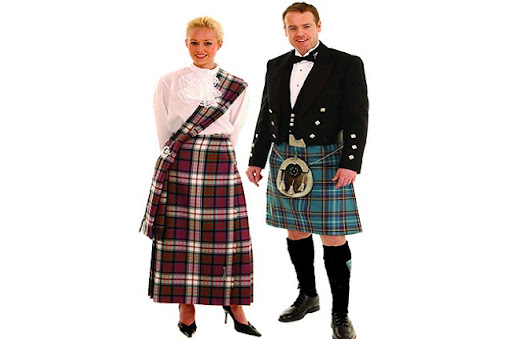 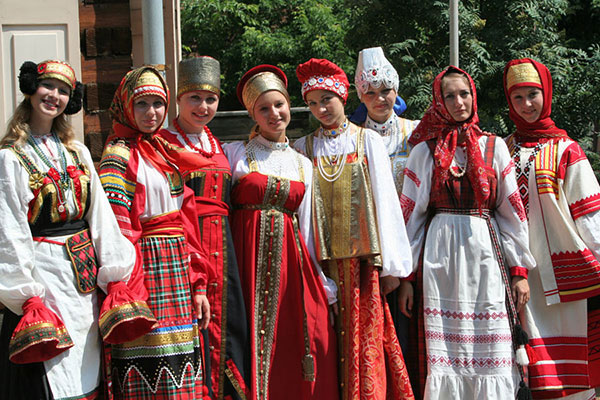 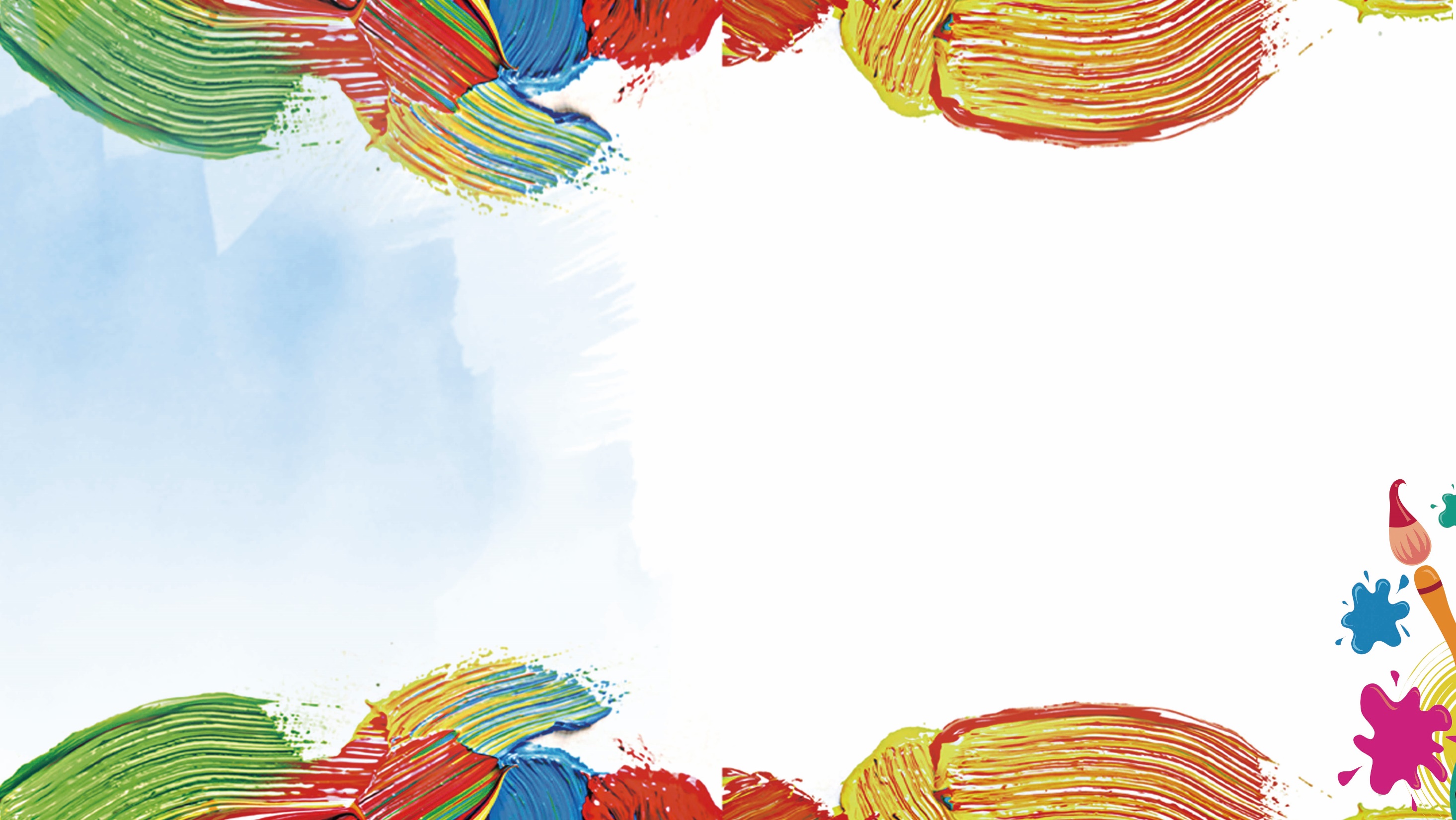 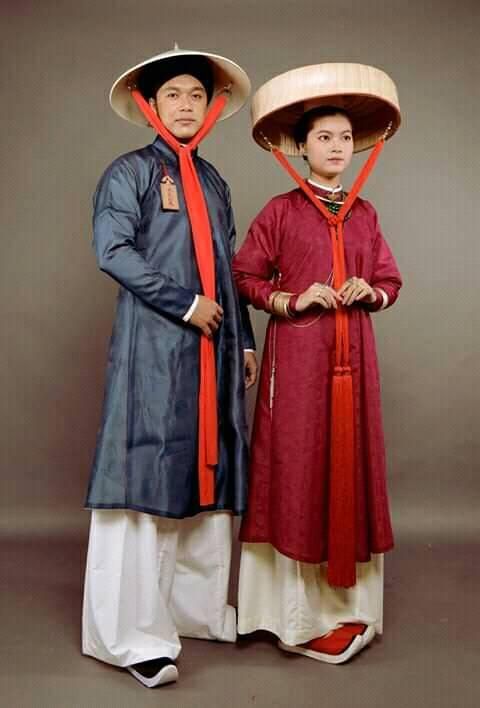 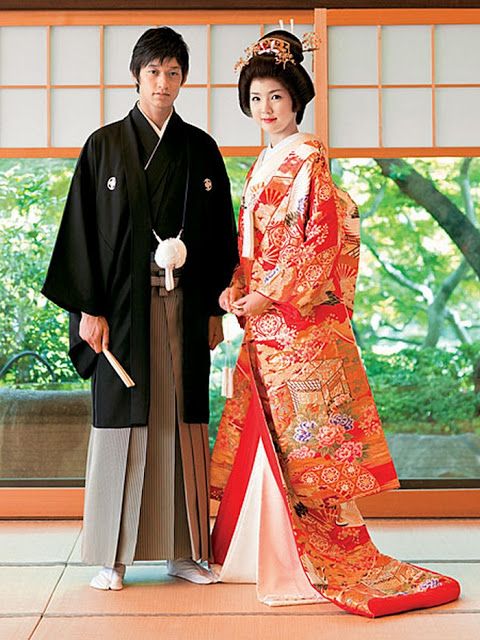 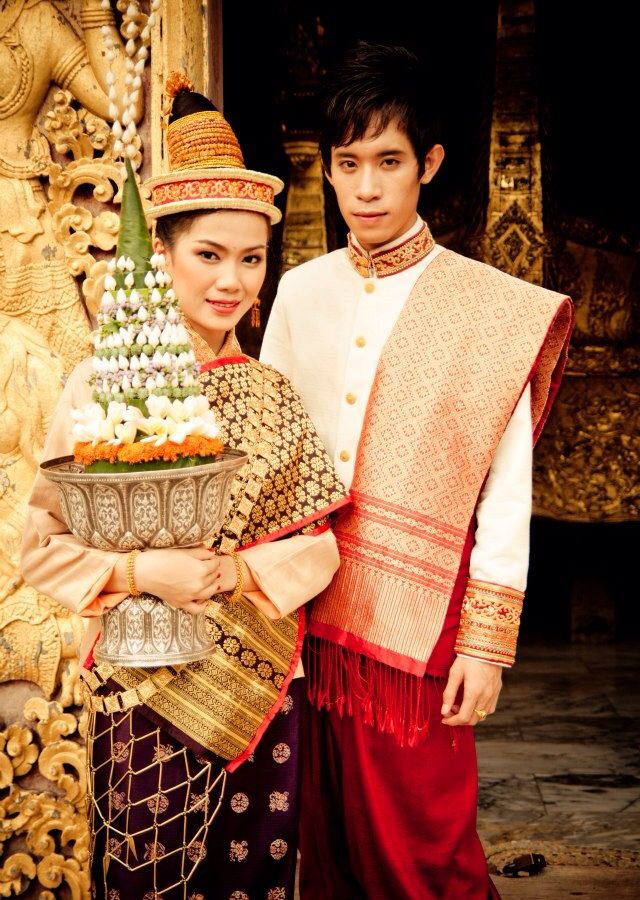 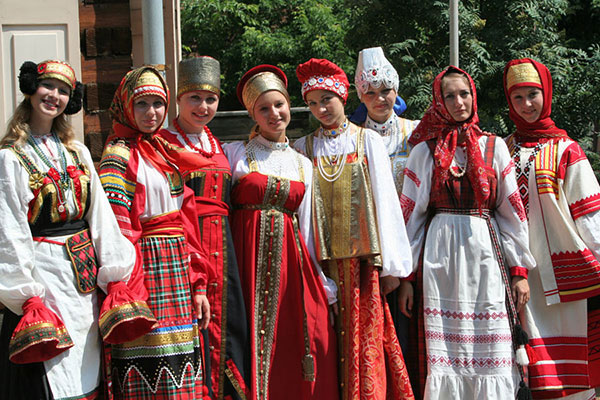 NGA
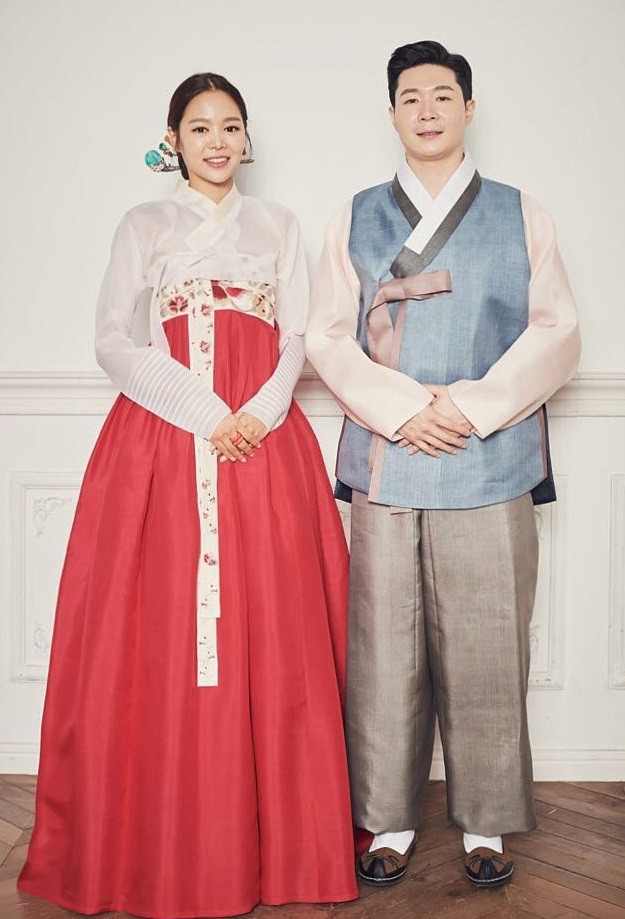 THÁI LAN
NHẬT BẢN
VIỆT NAM
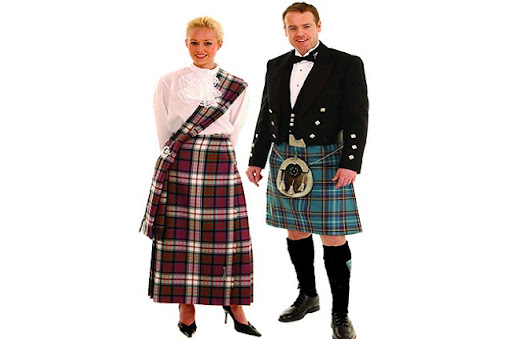 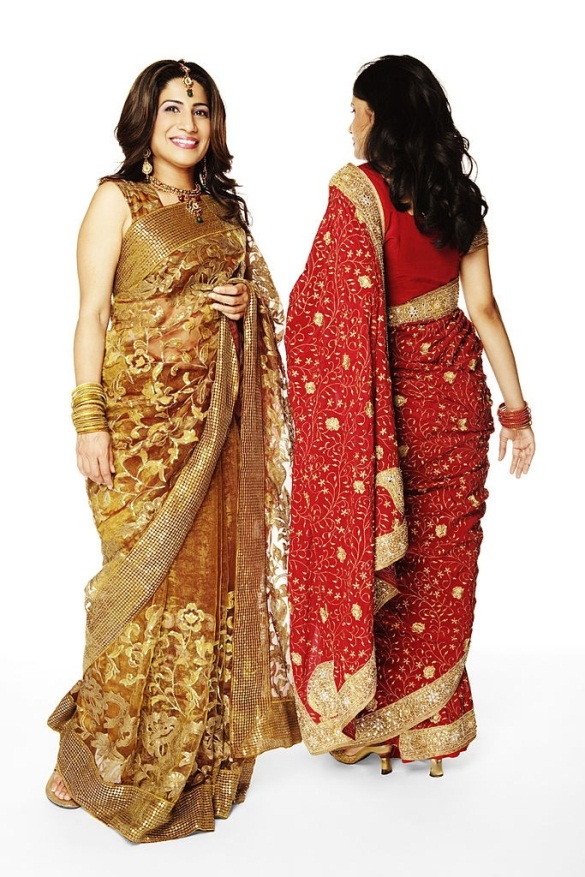 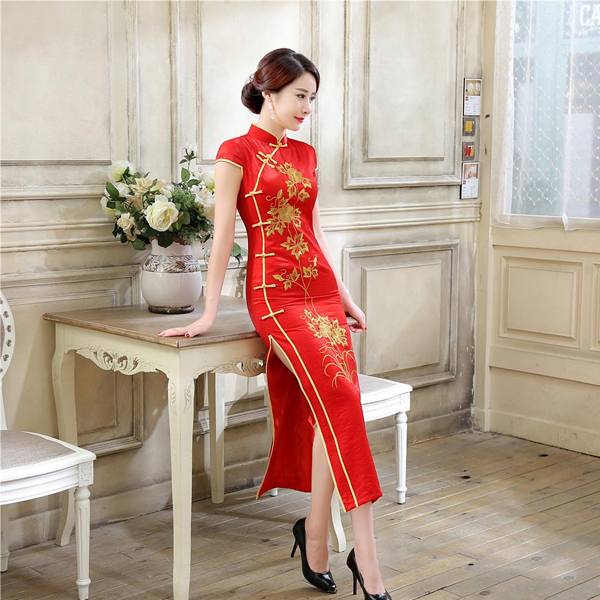 TRUNG QUỐC
HÀN QUỐC
ANH
ẤN ĐỘ
I. Khám phá trang phục trong lễ hội
VIDEO
I. Khám phá trang phục trong lễ hội
1
Em hãy kể tên các lễ hội trong video mà e biết?
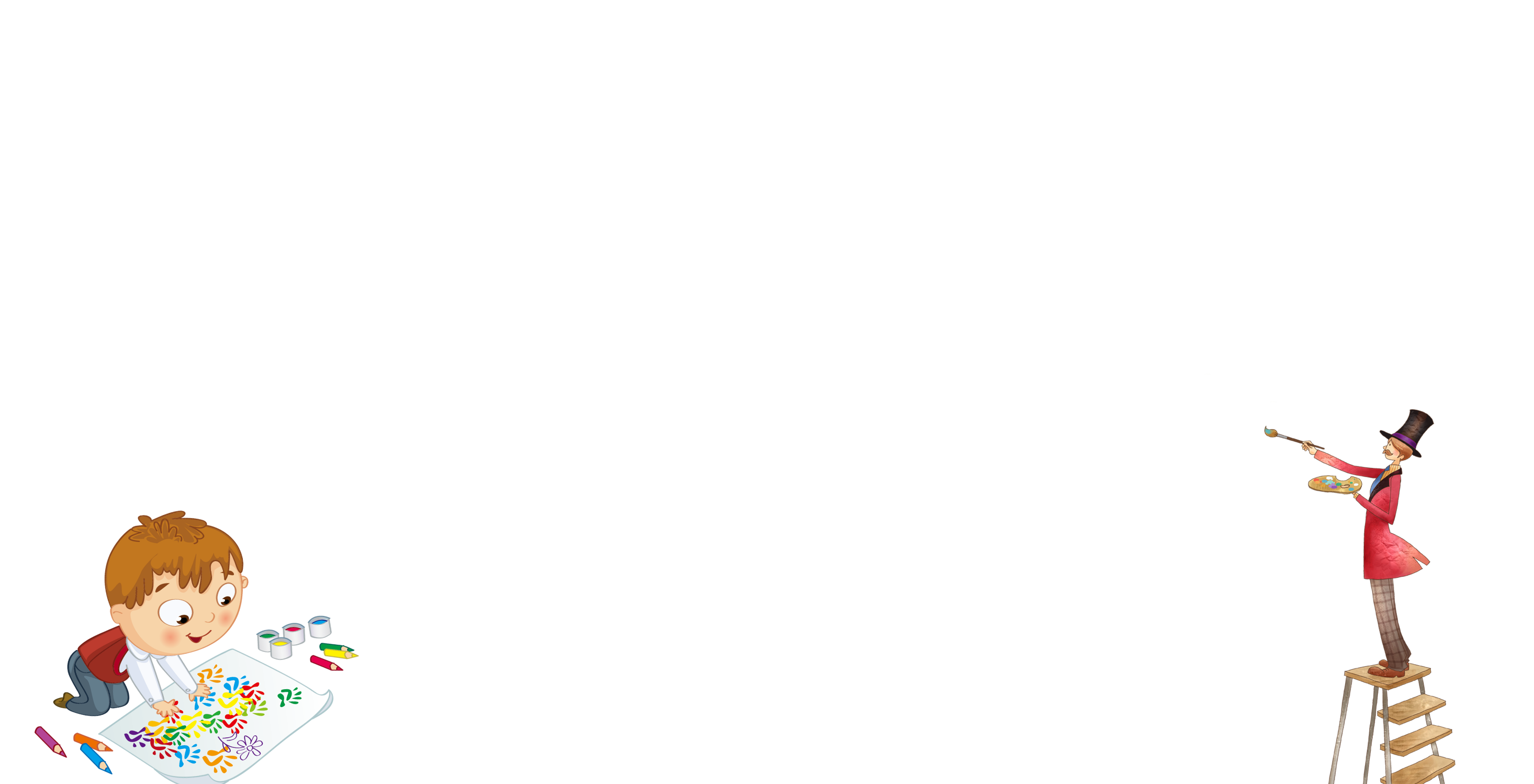 2
Trang phục của lễ hội đó như thế nào?
Hình dáng, màu sắc của trang phục nào trong lễ hội phù hợp với nhân vật 3D bằng dây thép của em ?
3
[Speaker Notes: Gt nhóm 3 lên trình bày về nguồn gốc, đối tượng, ý nghĩa của tcdg]
I/ Khám phá trang phục trong lễ hội
 Trang phục có thể biểu đạt được vai trò và hoạt động của nhân vật trong lễ hội.
Trang phục của em: trang phục trong cuộc sống hàng ngày
Trang phục lễ hội: trang phục riêng biệt, độc đáo, mang sắc thái riêng của từng lễ hội, từng vùng miền
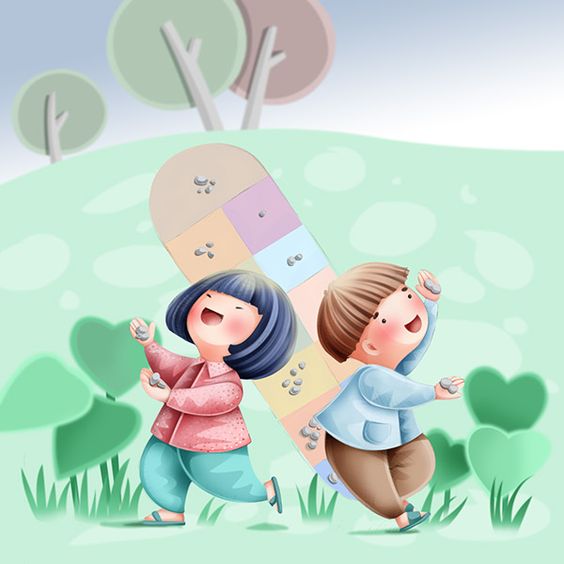 II. Cách thiết kế trang phục lễ hội cho nhân vật
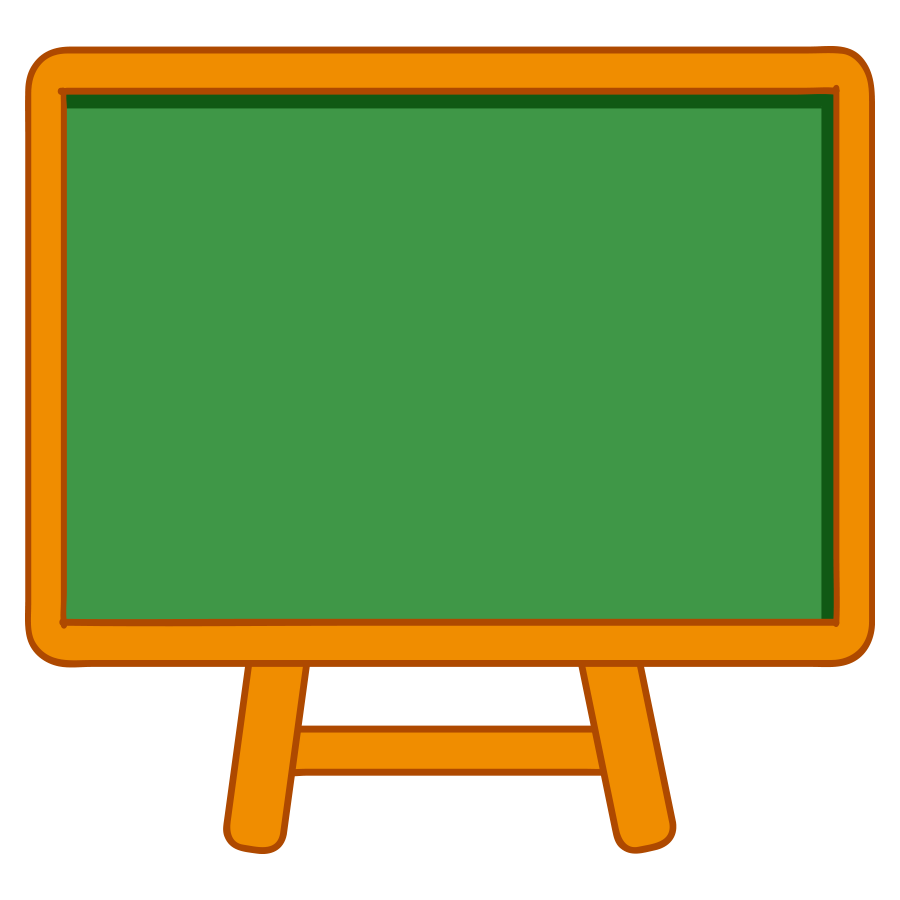 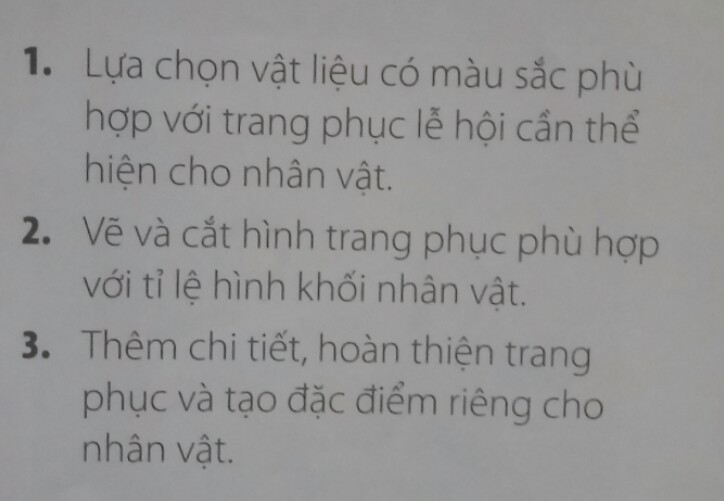 ? Đọc SGK và trình bày cách thiết kế trang phục cho nhân vật?
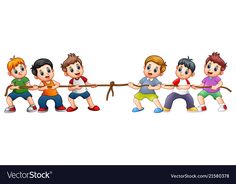 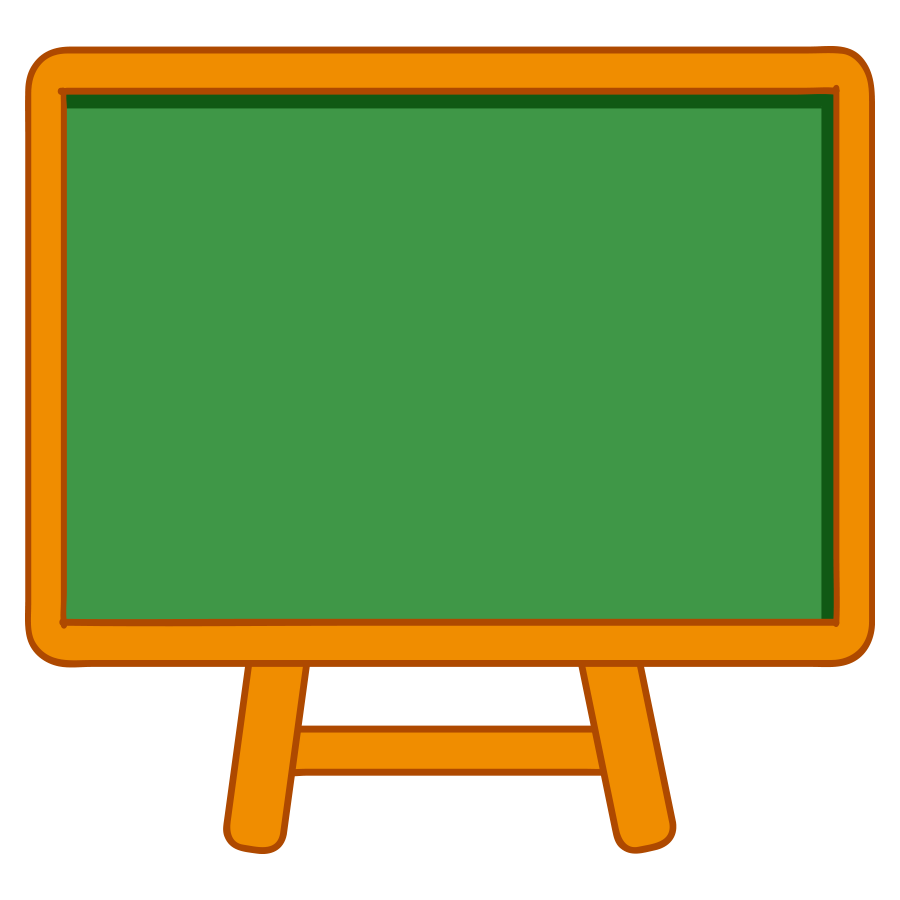 + Vẽ và cắt hình trang phục phù hợp với tỉ lệ hình khối nhân vật.
? Cần làm gì để trang phục vừa với nhân vật 3D
-II/Các bước thiết kế trang phục cho nhân vật 3D:
             + Lựa chọn vật liệu có màu sắc phù hợp với        trang phục lễ hội cần thể
hiện cho nhân vật.
            + Vẽ và cắt hình trang phục phù hợp với tỉ lệ hình khối nhân vật.
           + Thêm chỉ tiết, hoàn thiện trang phục và tạo đặc điểm riêng cho
nhân vật,
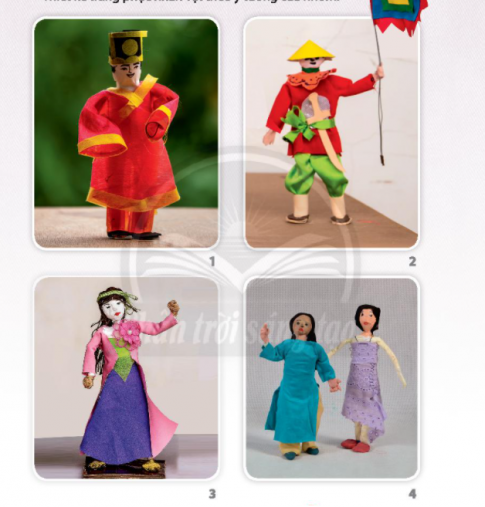 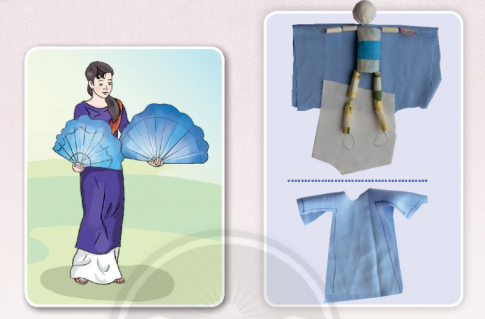 Thực hành
Thực hành tạo trang phục lễ hội cho nhân vật.
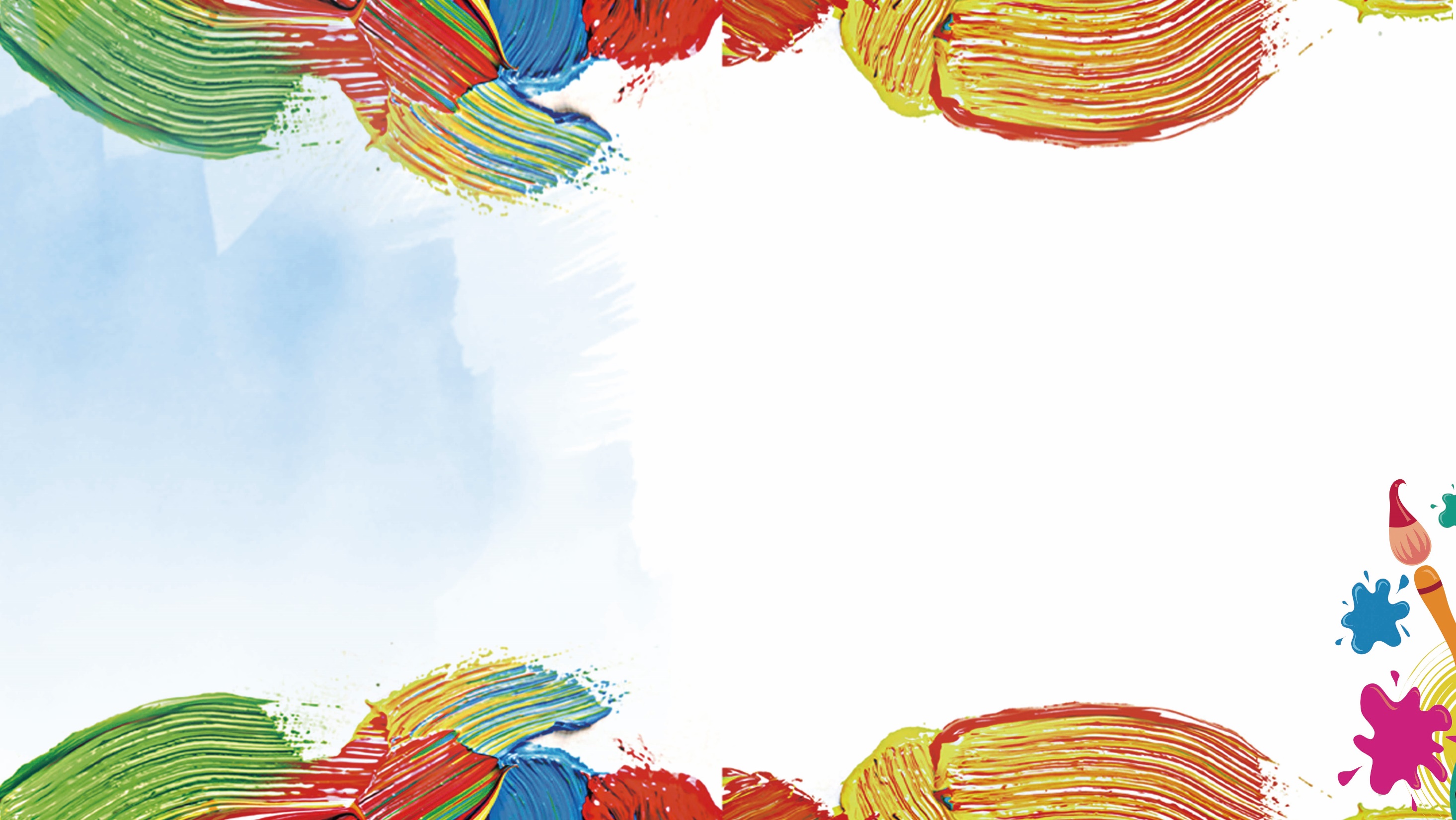 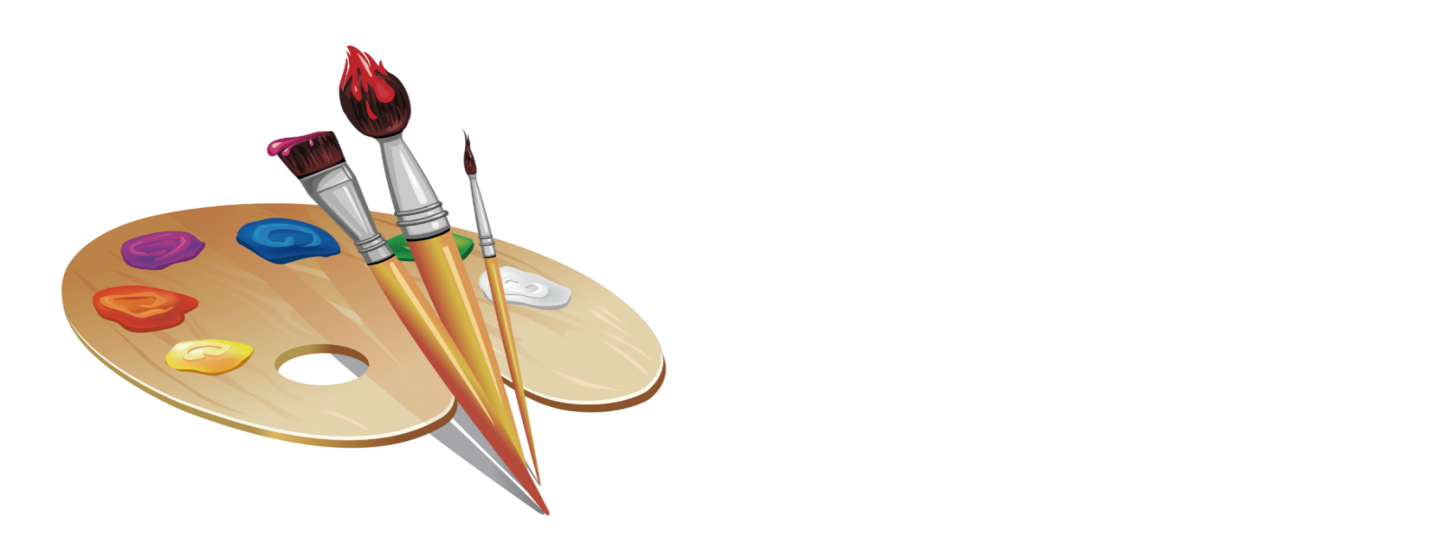 [Speaker Notes: Các nhóm lên bốc thăm chất liệu và cách thể hiện]
Trưng bày sản phẩm và chia sẻ
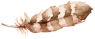 Các nhóm lần lượt trình bày ý tưởng thiết kế của mình.
-Em ấn tượng với trang phục của nhân vật nào?
- Kỹ thuật thiết kế của trang phục nào ấn tượng? vì sao?
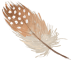 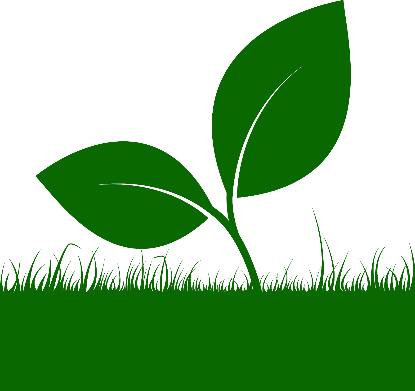 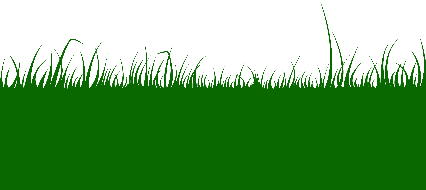 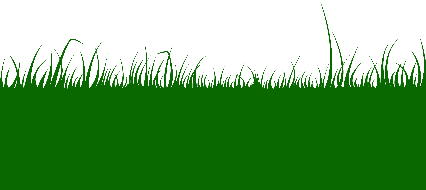 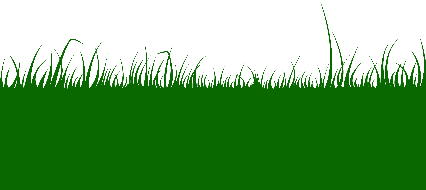 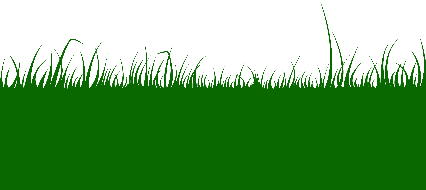 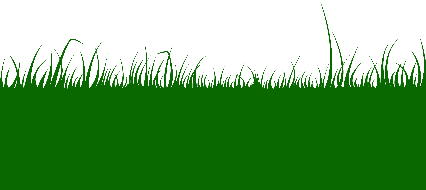 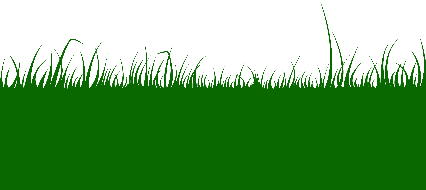 Nhận biết đặc điểm của nhân vật để xác định hình dáng, màu sắc trang phục phù hợp với tính cách, với vai trò và hoạt động của nhân vật trong lễ hội.
Cắt, khâu, trang trí nhằm hoàn thiện trang phục cho nhân vật.
Tìm hiểu trang phục lễ hội trong tranh của họa sĩ
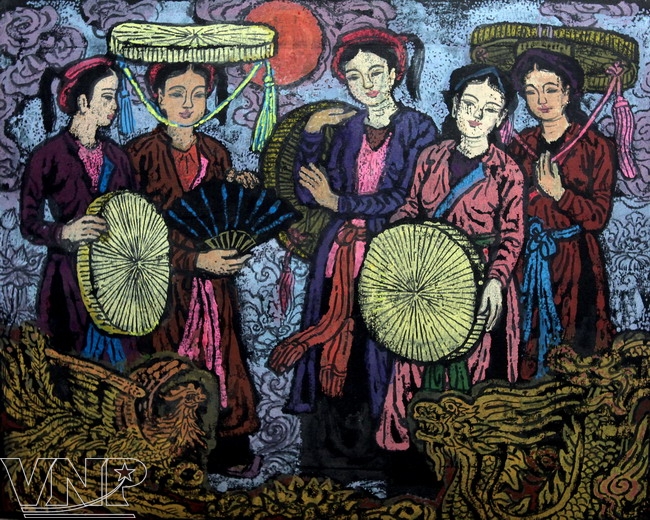 NHẬN XÉT:
-Các nhân vật trong tranh mặc trang phục gì? 
-Các nhân vật trong tranh mặc trang phục gì? 
- Trang phục đó thường được sử dụng trong dịp nào?
- Em có nhận xét gì về hình dáng, màu sắc của các trang phục trong tranh?
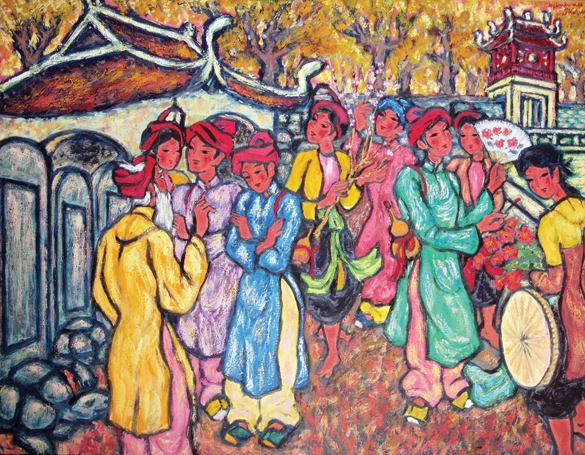 [Speaker Notes: Vậy khi vẽ tranh các con cần chú ý đến những yếu tố về bố cục, hình ảnh, sự giao lưu, không khí …]
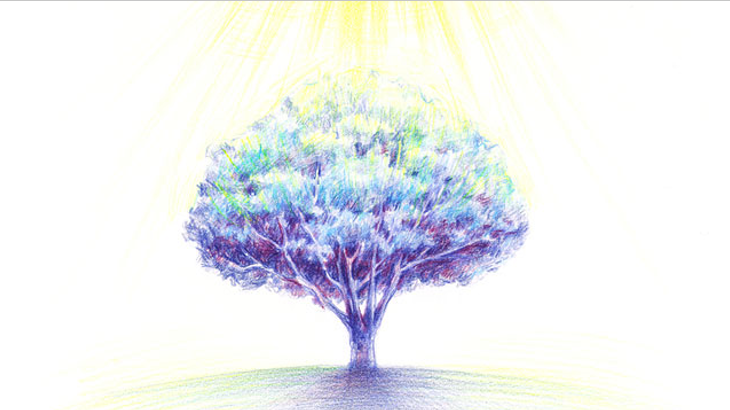 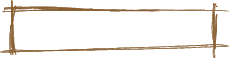 TIẾT HỌC KẾT THÚC